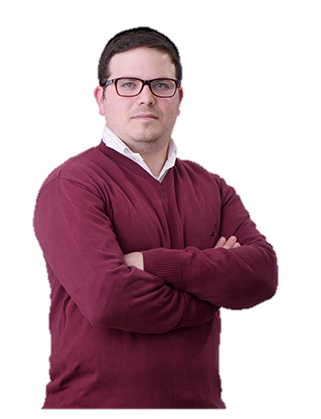 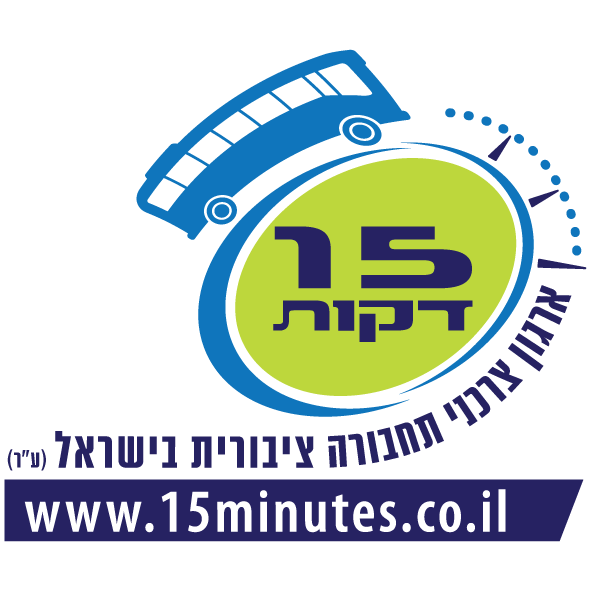 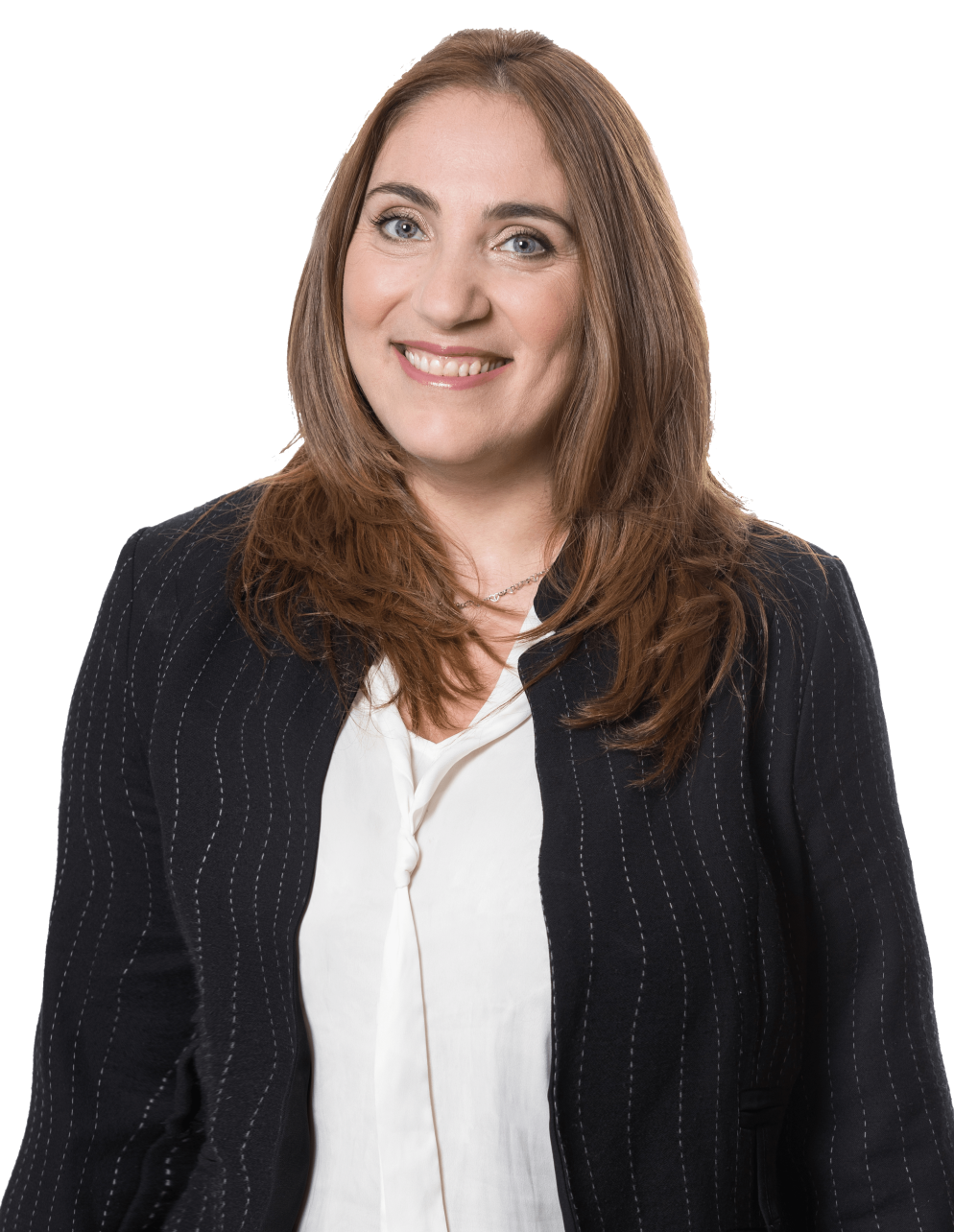 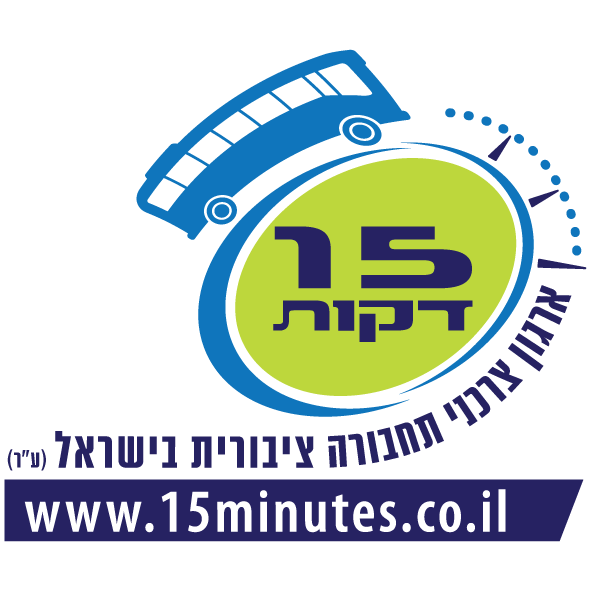 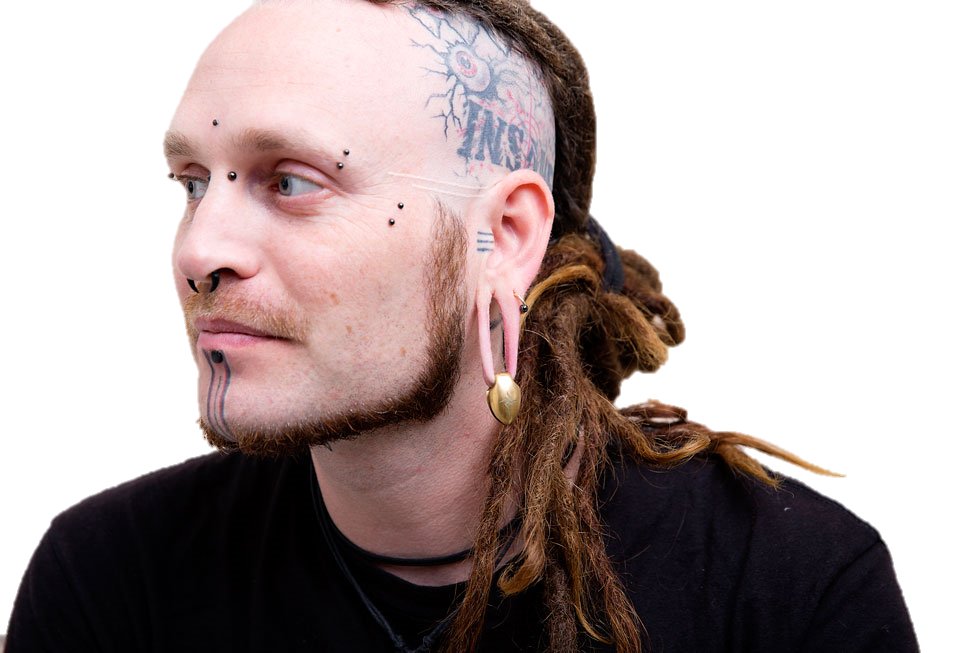 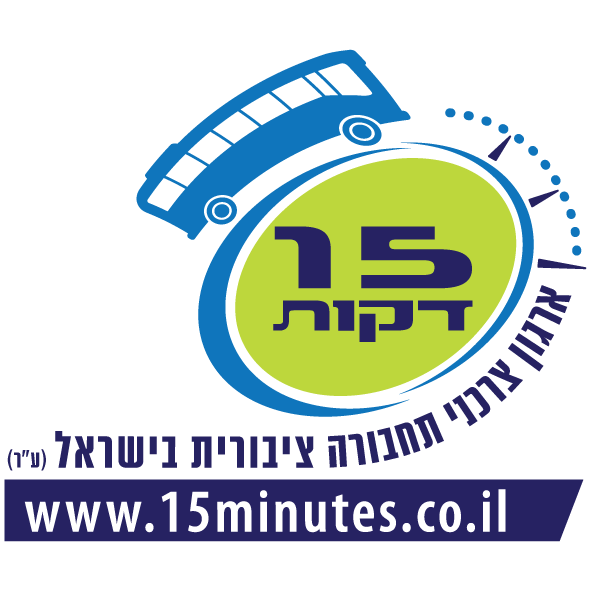 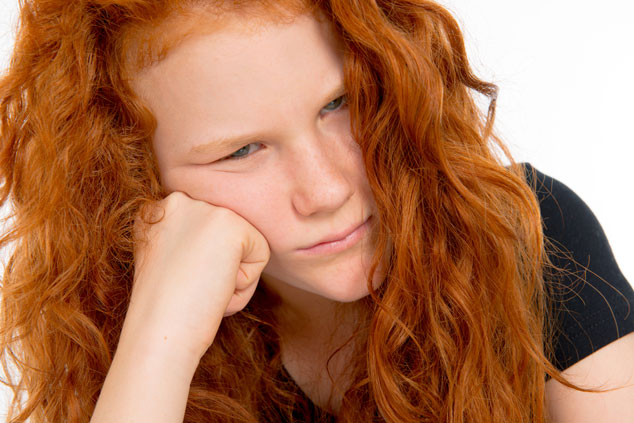 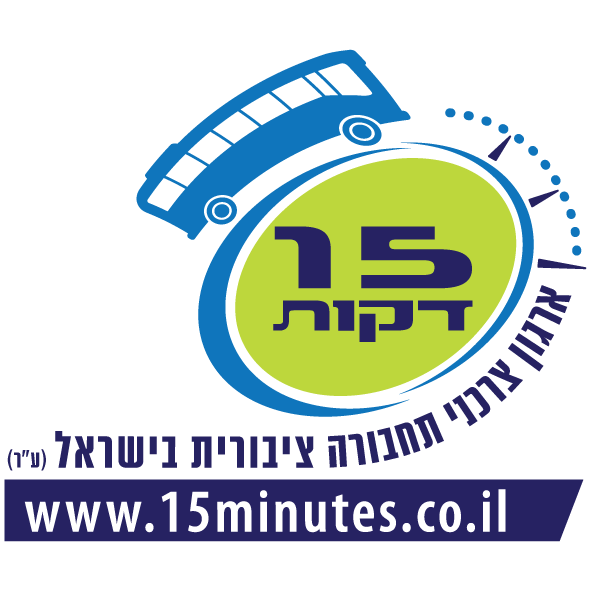 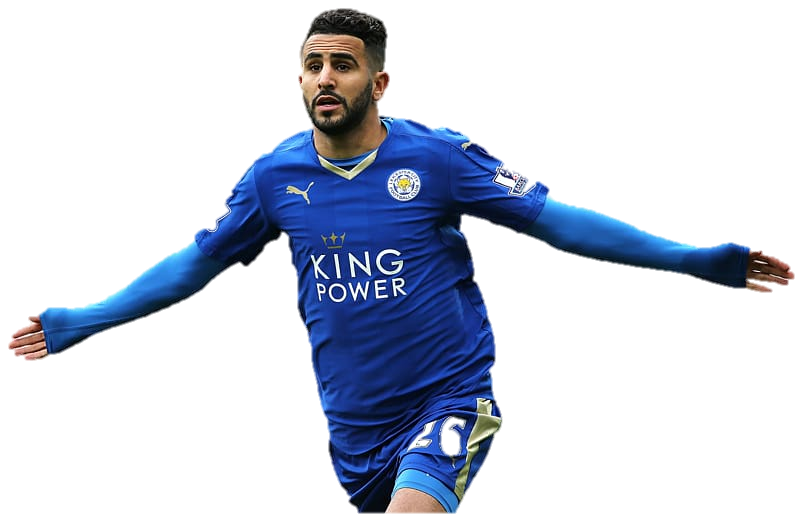 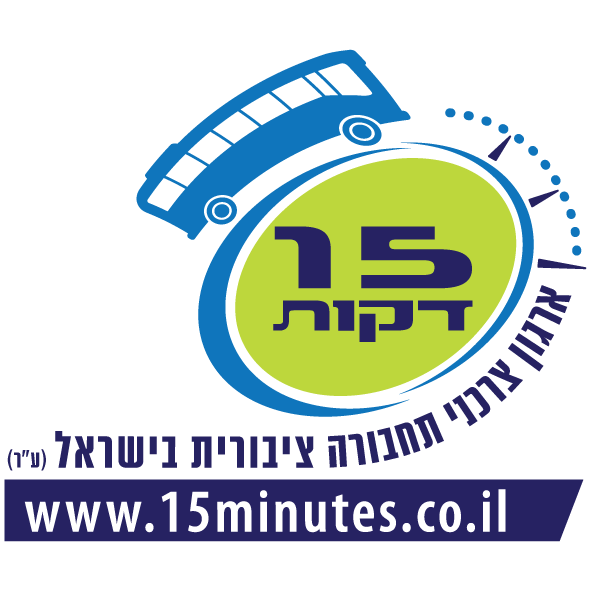 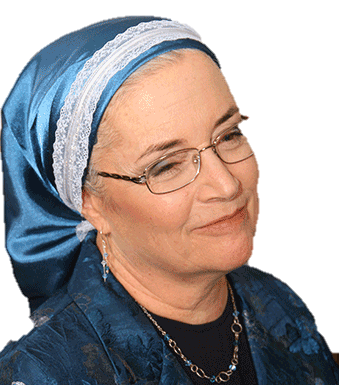 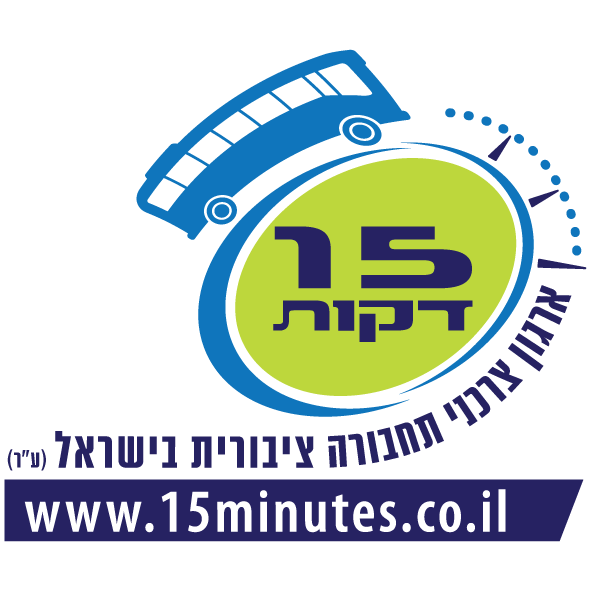 ?
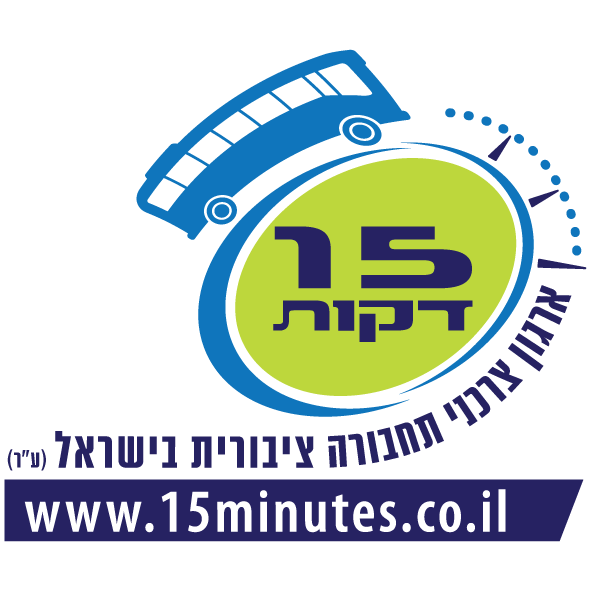 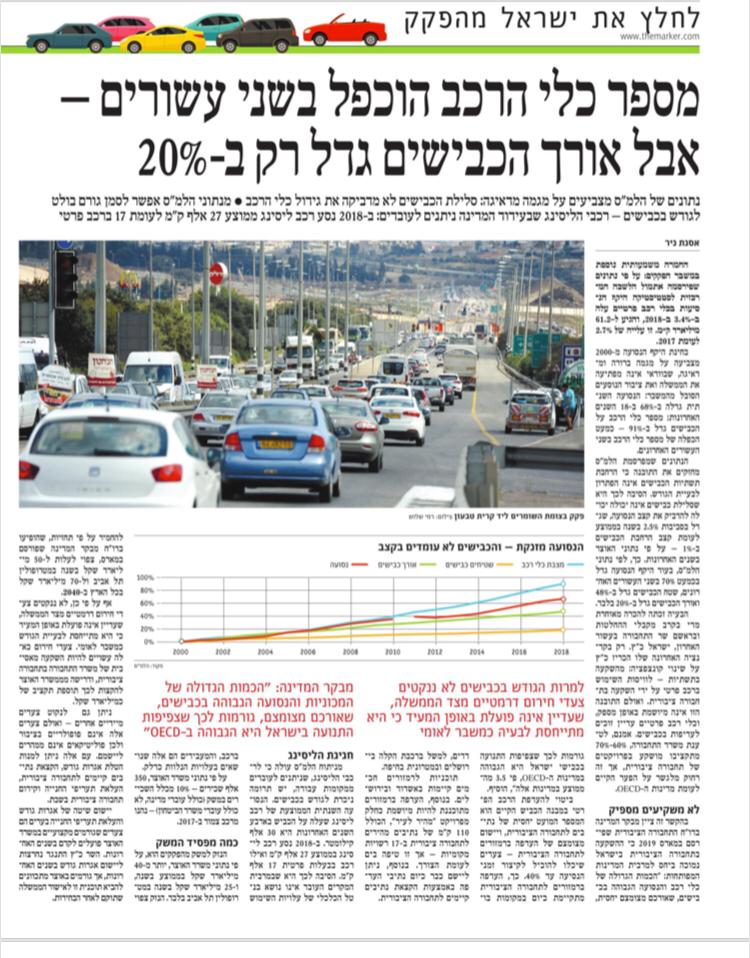 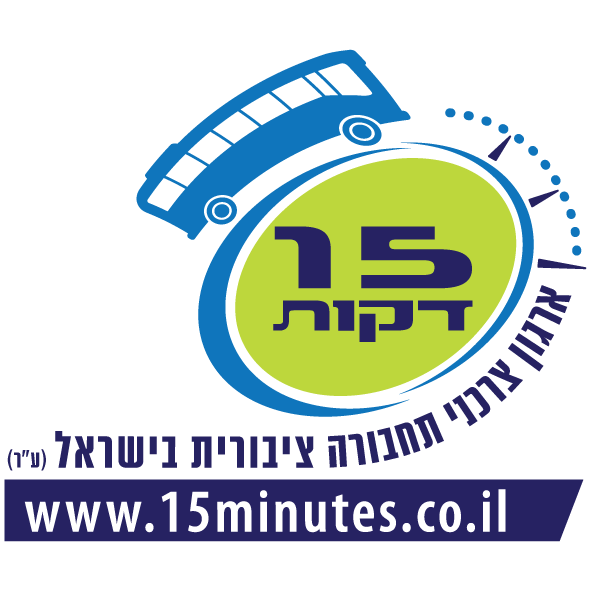